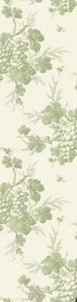 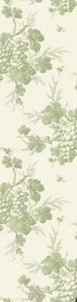 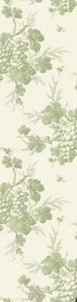 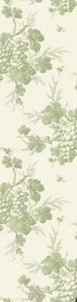 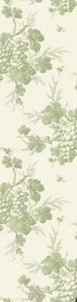 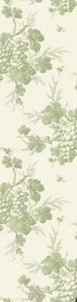 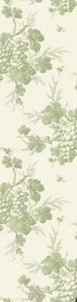 كان يا ما كان قبل أربعة عشر قرنًا من الزمان
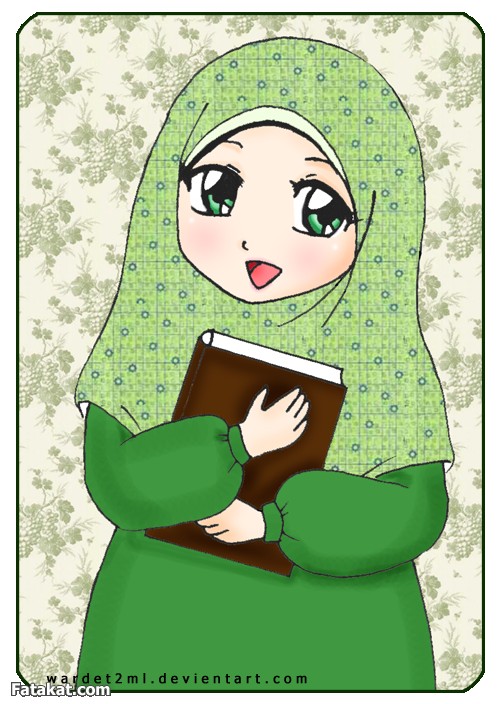 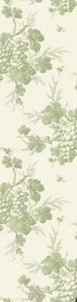 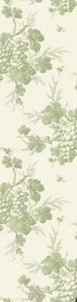 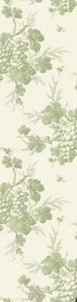 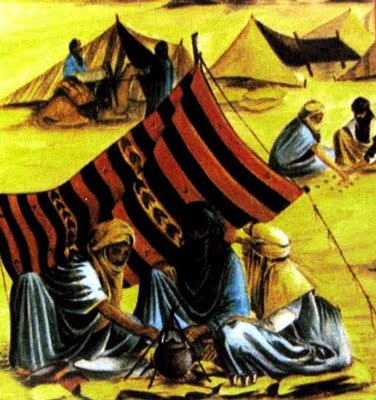 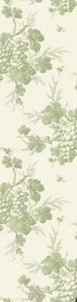 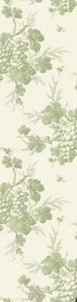 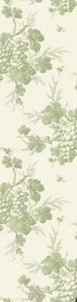 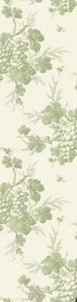 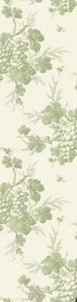 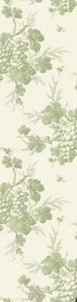 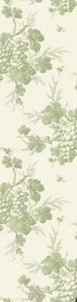 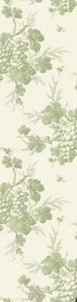 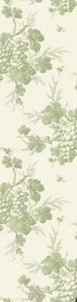 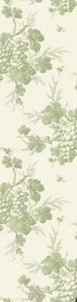 كان الفساد والفجور يَعُم الأرض
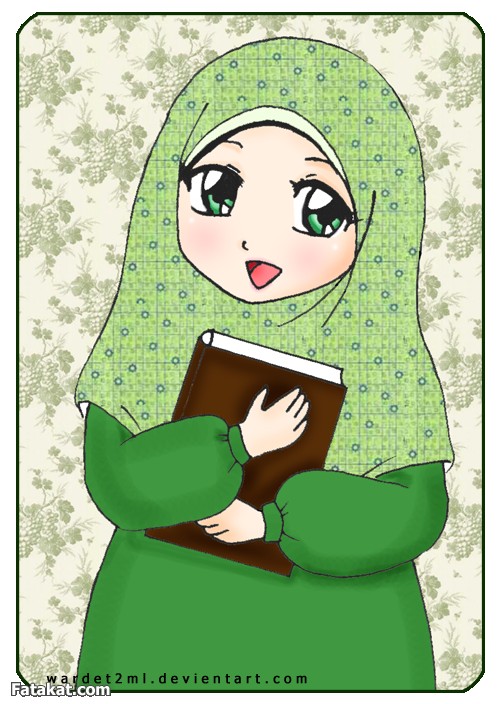 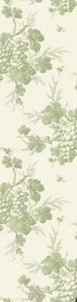 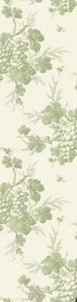 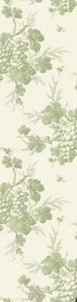 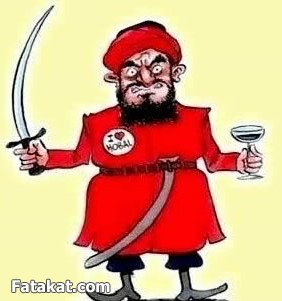 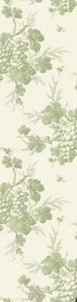 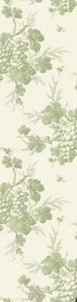 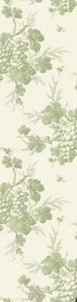 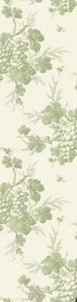 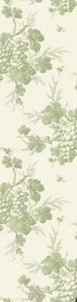 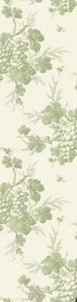 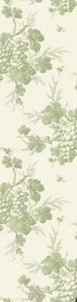 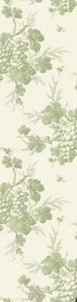 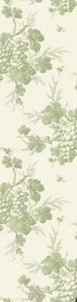 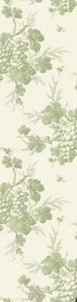 وكما نعلم يا أحبائي أن الأطفال هم زينة الحياة الدنيا لقوله تعالى“المال والبنون زينة الحياة الدنيا“
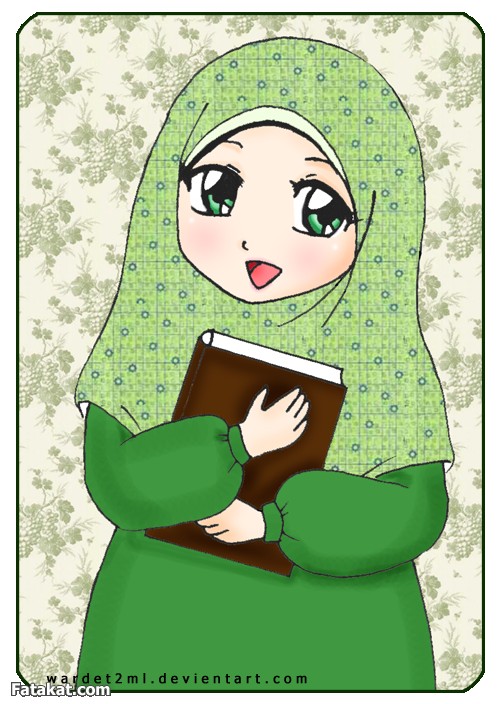 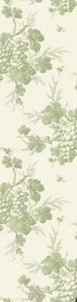 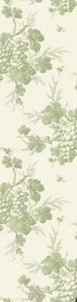 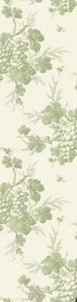 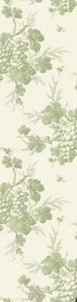 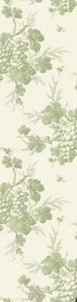 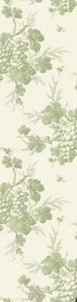 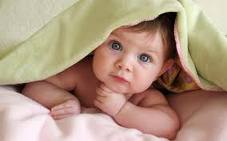 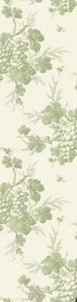 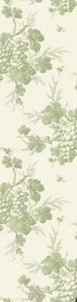 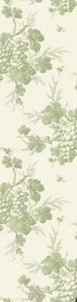 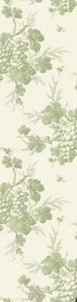 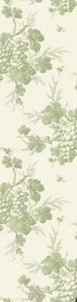 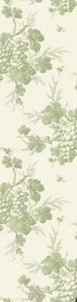 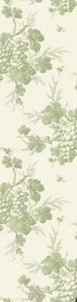 كانت القبائل العربية  في الجاهلية عندما يبشرون بالأبناء الذكور ينحرون المواشي وينصبون الولائم
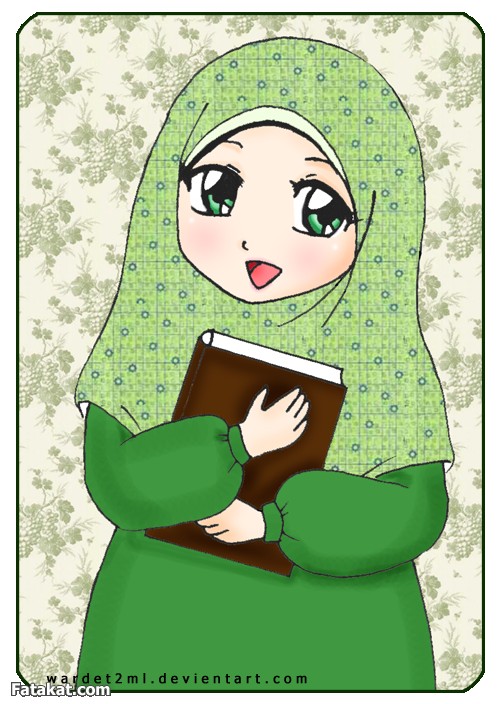 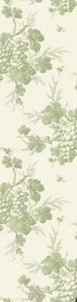 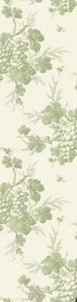 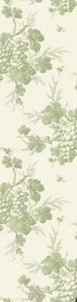 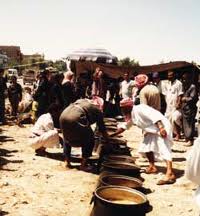 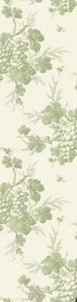 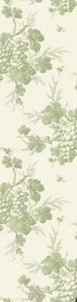 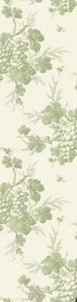 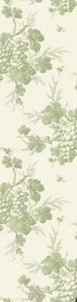 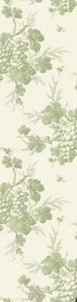 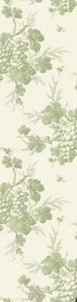 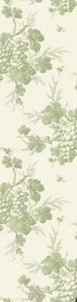 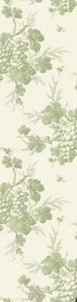 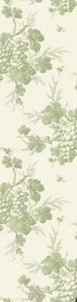 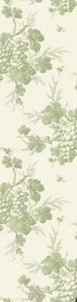 بينما حين يبشرون بقدوم الإناث كانت تظل وجوههم مسودة حتى قدومهن إلى الحياة
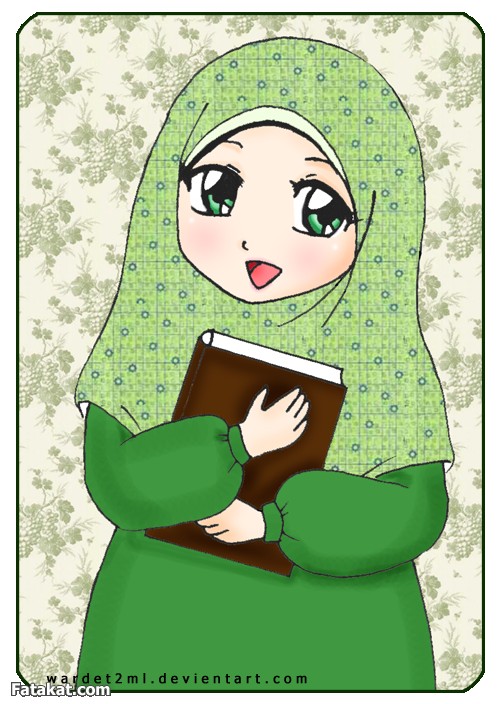 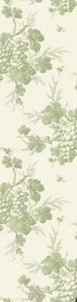 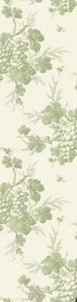 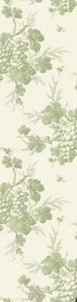 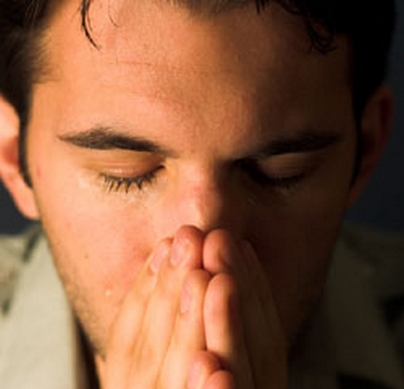 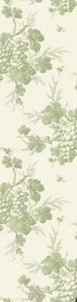 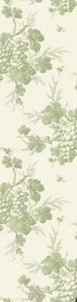 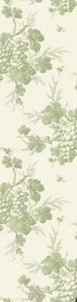 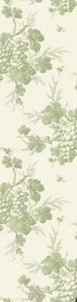 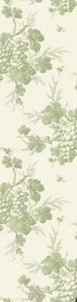 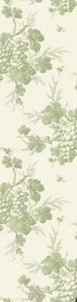 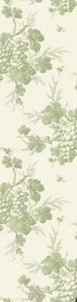 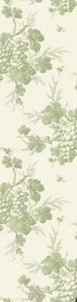 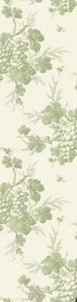 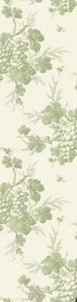 وبدلاً من أن يفرحوا لقدومهن كانوا  يدفنون بناتهم تحت التراب خوفًا من العار والفقر
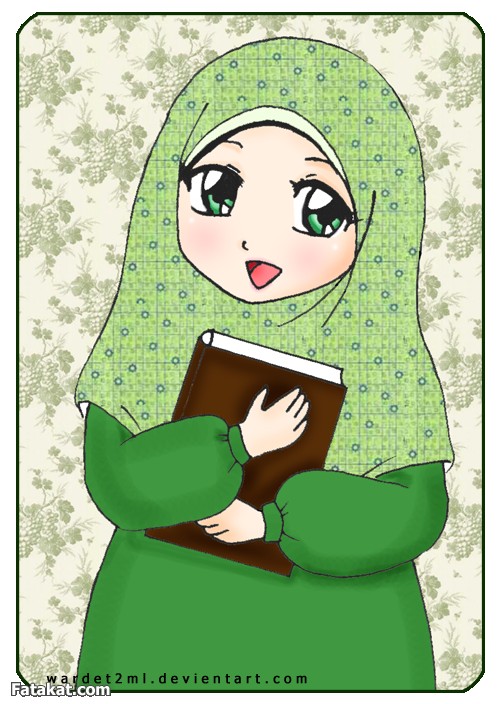 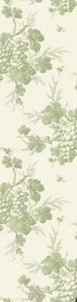 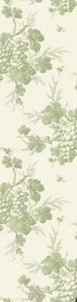 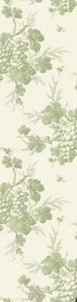 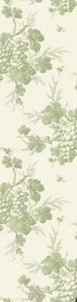 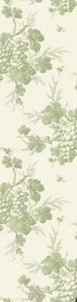 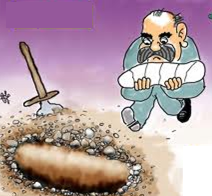 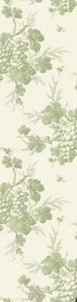 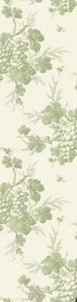 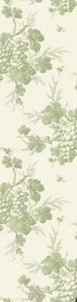 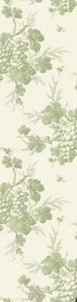 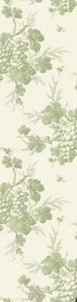 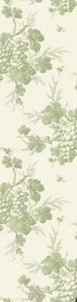 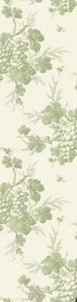 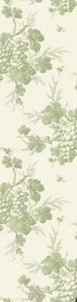 وبعد مرور سنين طويلة على هذا الجهل والفسوق  بعث الله تعالى برسولنا الكريم ليهدي البشرية
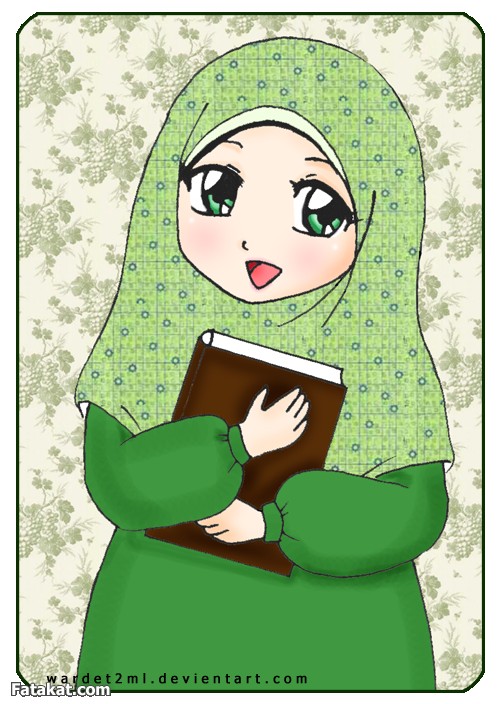 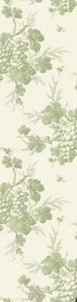 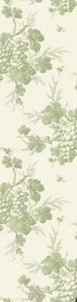 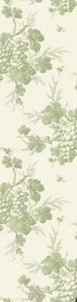 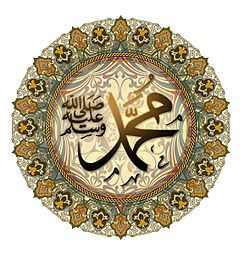 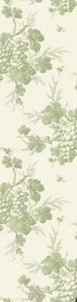 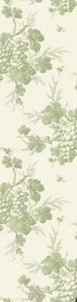 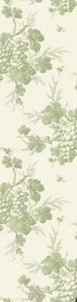 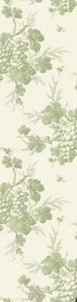 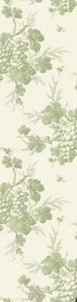 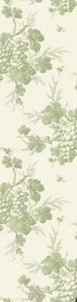 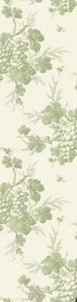 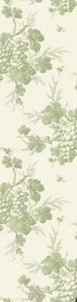 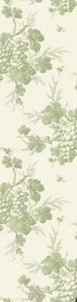 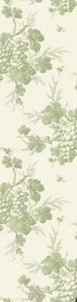 ويخرجهم من ظلمات جهلهم إلى النور
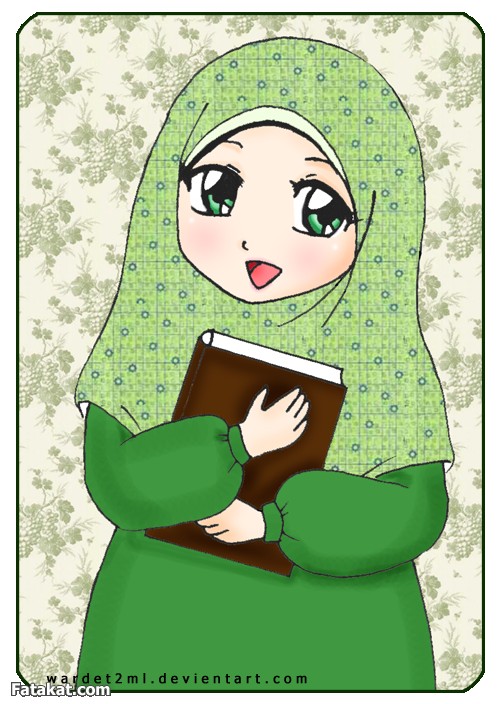 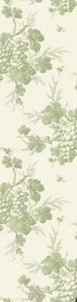 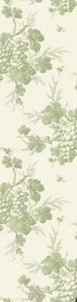 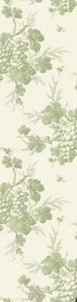 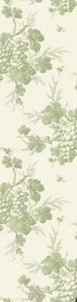 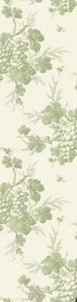 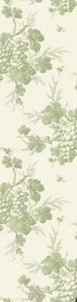 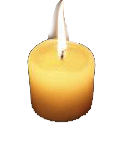 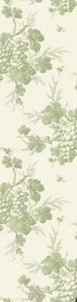 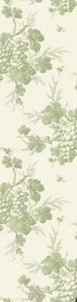 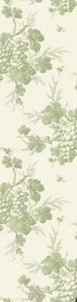 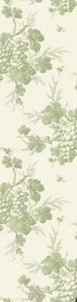 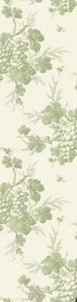 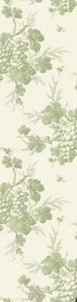 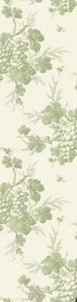 وأيده سبحانه تعالى بالقرآن الكريم ليكون دستورًا لحياتنا
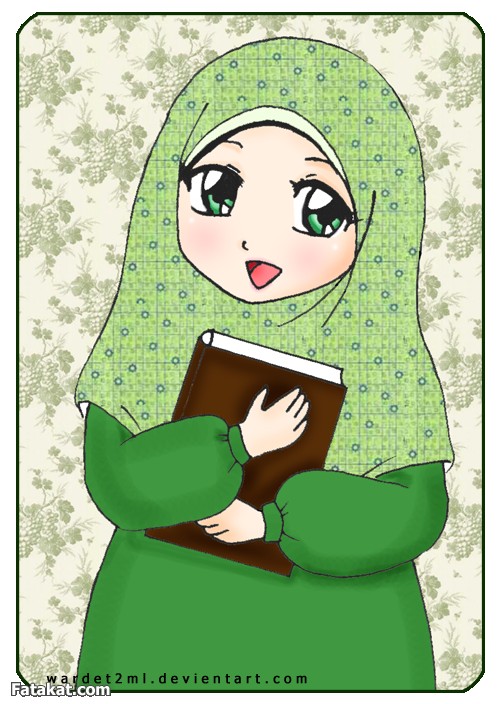 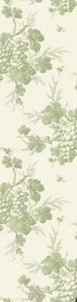 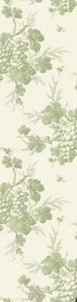 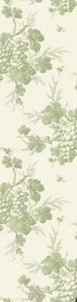 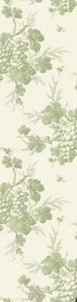 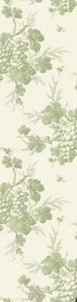 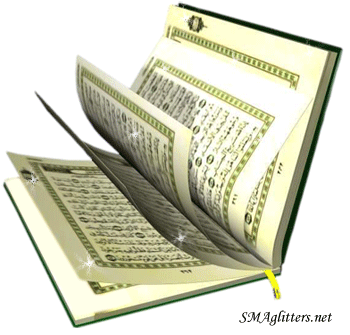 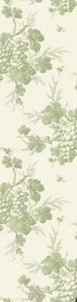 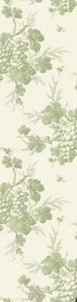 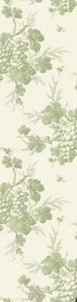 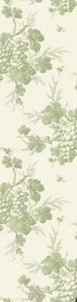 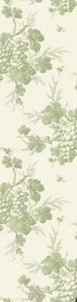 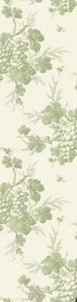 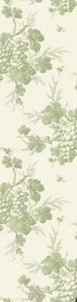 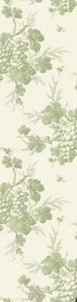 فقال في كتابه العزيز:“ وَإِذَا بُشِّرَ أَحَدُهُمْ بِالْأُنْثَى ظَلَّ وَجْهُهُ مُسْوَدًّا وهو كظيم “
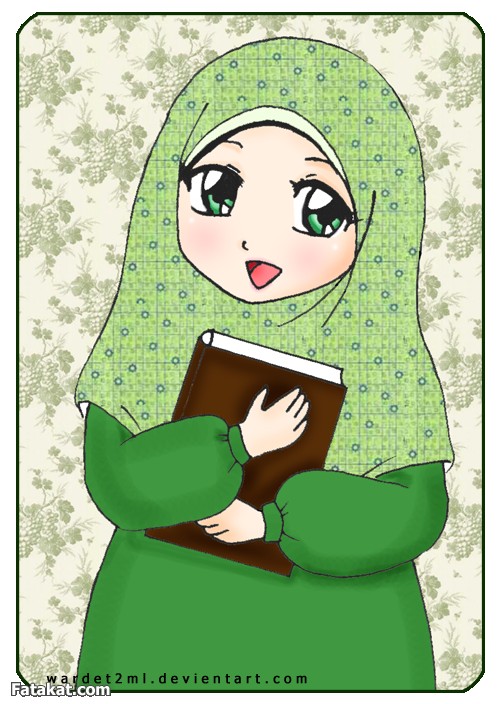 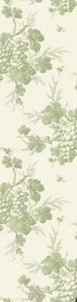 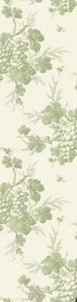 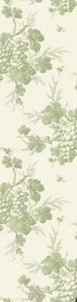 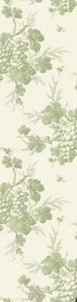 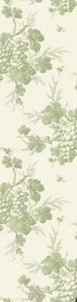 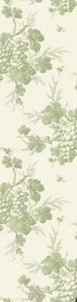 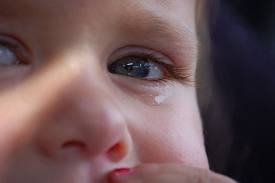 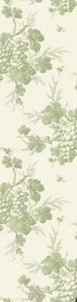 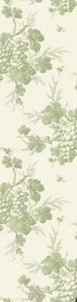 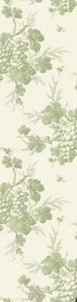 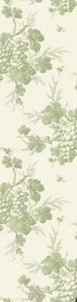 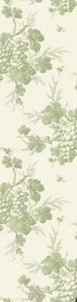 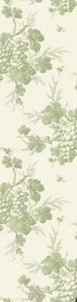 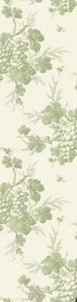 دافع الإسلام عن حق الأنثى في الحياة واستنكر قتلها فقال تعالى:“وإِذَا الْمَوْءُودَةُ سُئِلَتْ * بِأَيِّ ذَنْبٍ قُتِلَتْ“
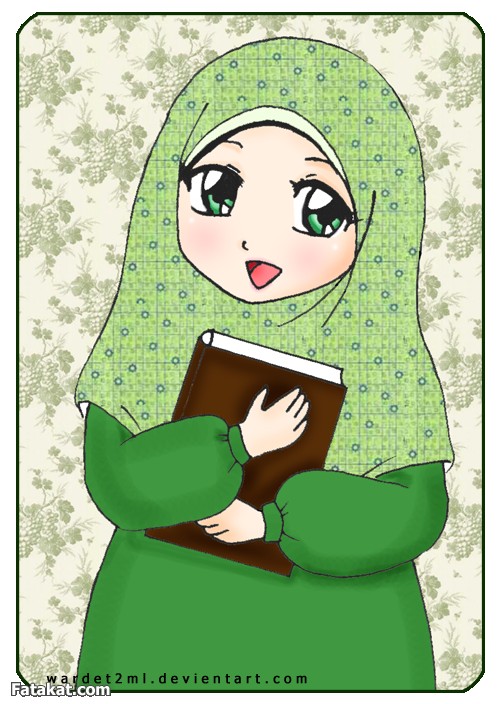 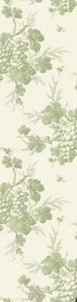 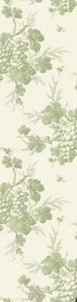 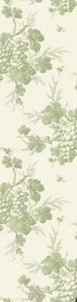 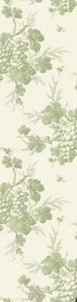 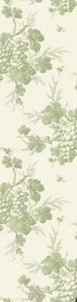 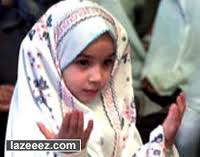 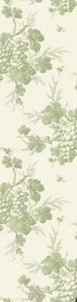 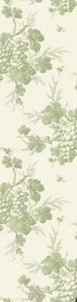 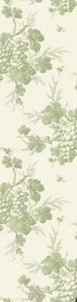 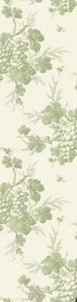 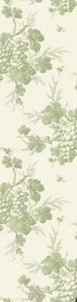 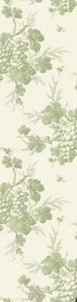 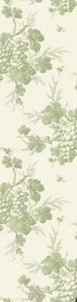 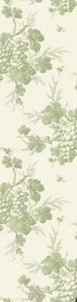 وحرم قتل الأبناء والبنات حين قال“ولا تقتلوا أولادكم خشية إملاق“
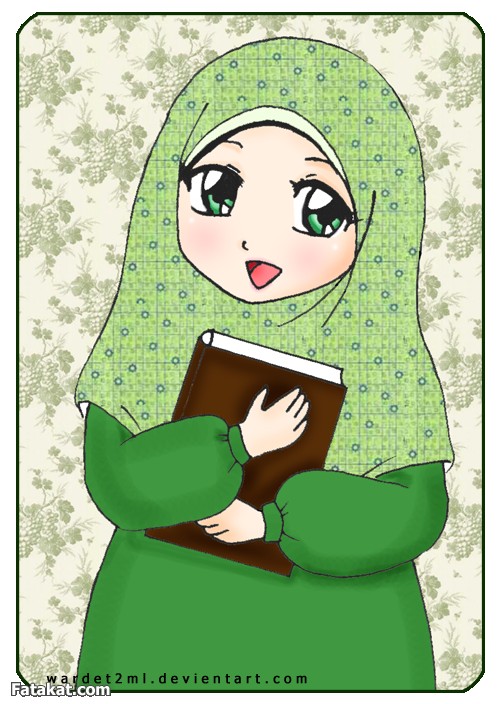 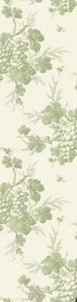 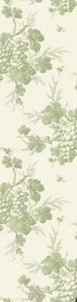 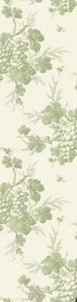 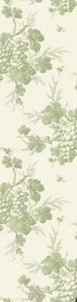 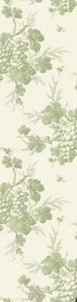 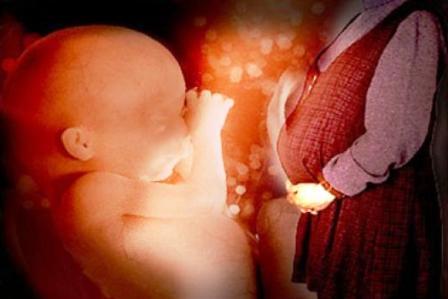 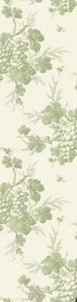 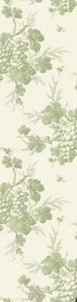 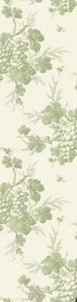 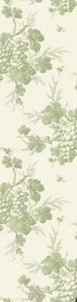 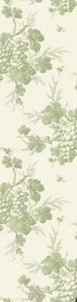 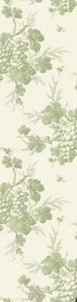 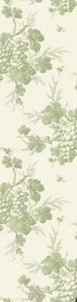 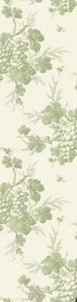 والإملاق يعني الفقر، فقد كان العرب يقتلون أبناءهم أيضا خوفًا من الفقر، فبشرهم تعالى برزقهم  بقوله{ نحن نرزقهم وإياكم}
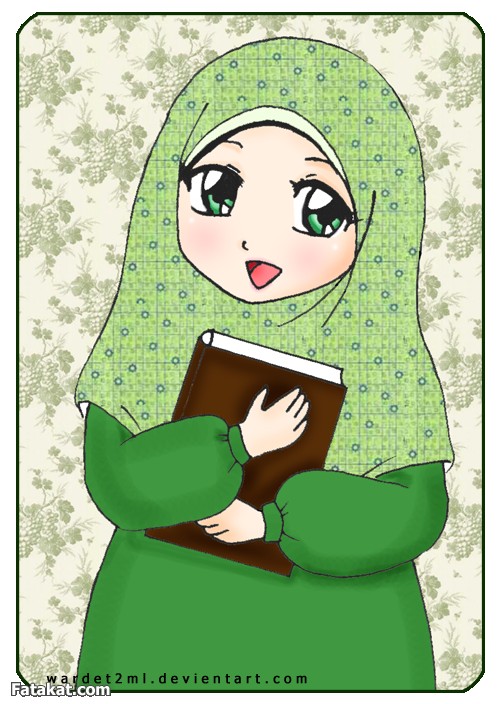 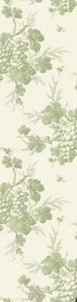 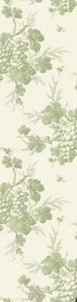 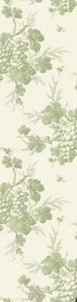 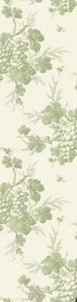 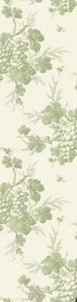 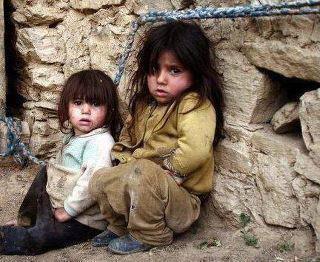 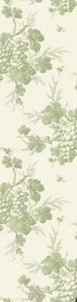 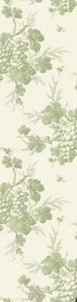 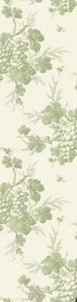 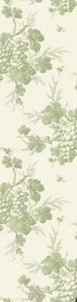 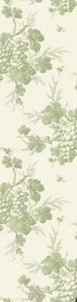 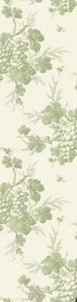 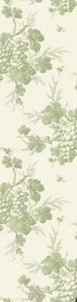 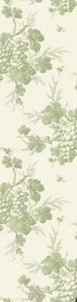 وبذلك حفظ الإسلام الحق في الحياة لكل طفل وطفلة.
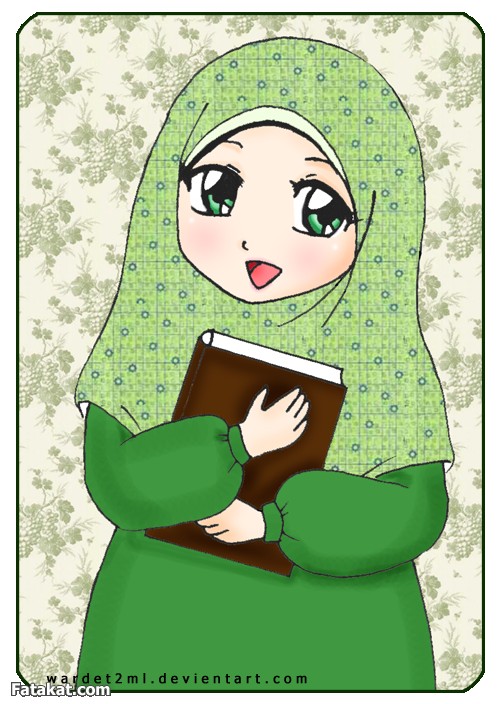 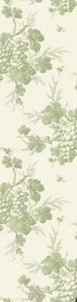 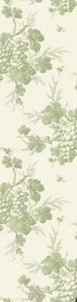 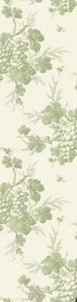 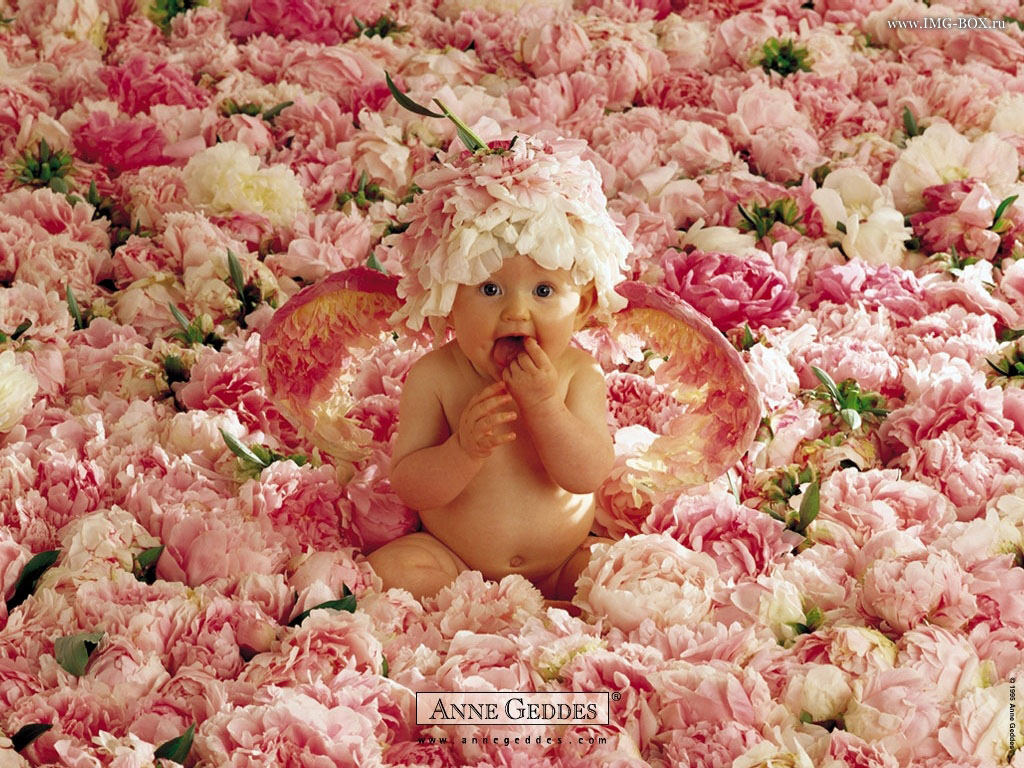 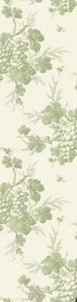 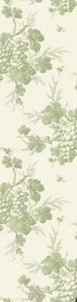 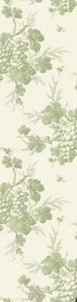 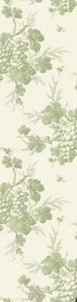 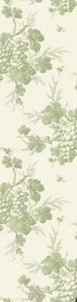 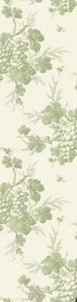 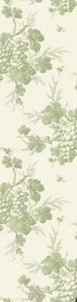 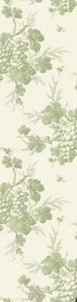 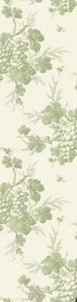 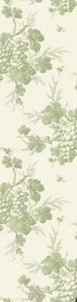 لا بل وأكد الإسلام على حقوق الطفل حتى قبل ولادته حيث أوجب الإسلام على الرجل أن يختار  زوجة صالحة لتصبح أما صالحة لأبنائه
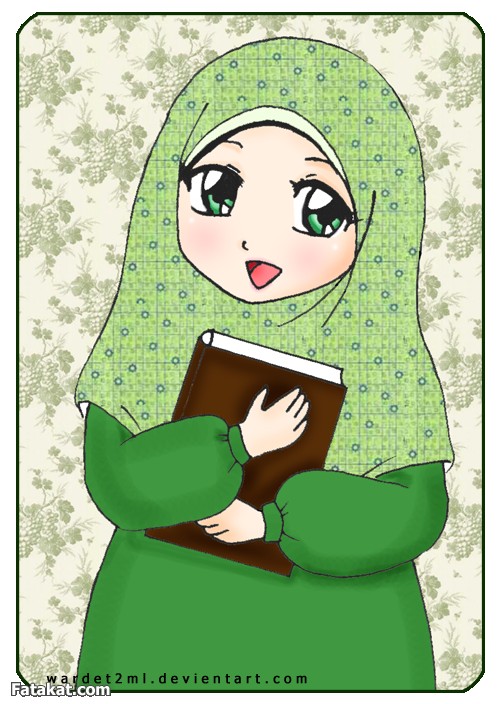 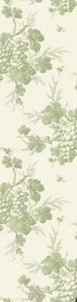 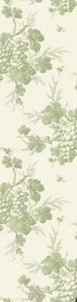 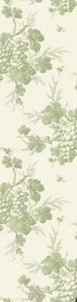 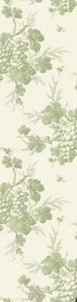 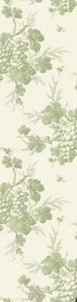 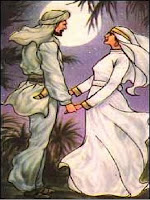 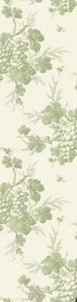 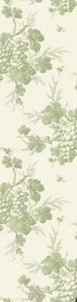 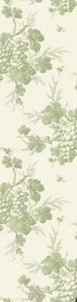 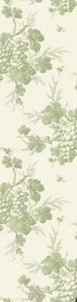 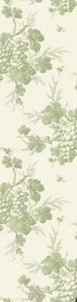 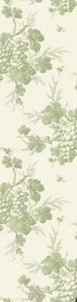 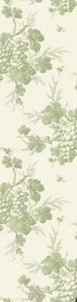 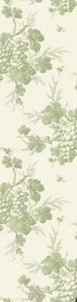 وأن تختار المرأة زوجًا صالحًا ليكون أبا صالحًا لأبنائها
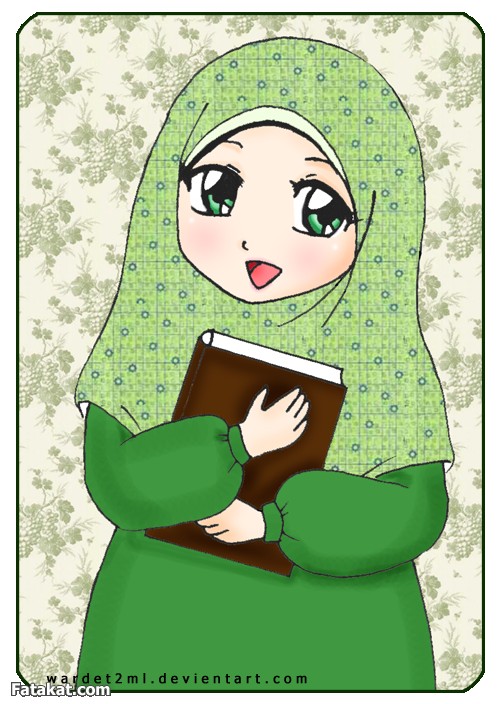 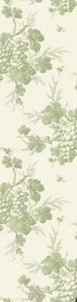 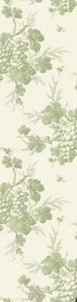 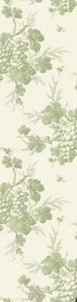 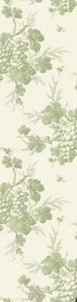 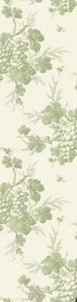 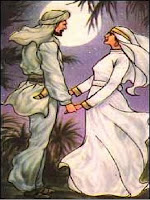 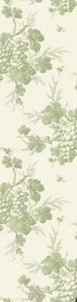 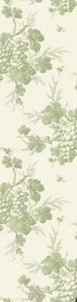 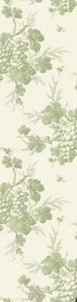 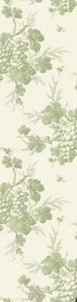 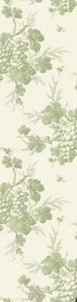 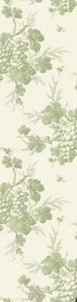 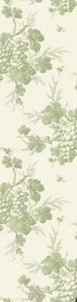 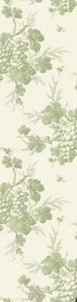 ويحق للطفل أن نفرح بولادته وقدومه للحياة
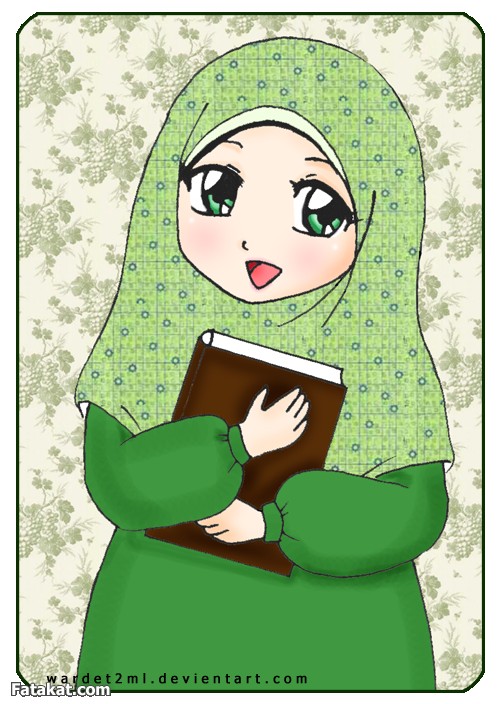 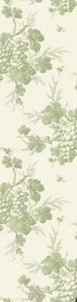 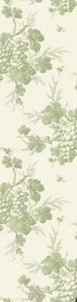 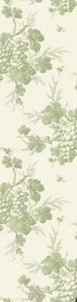 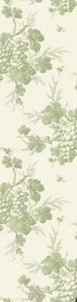 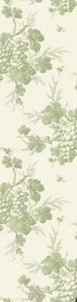 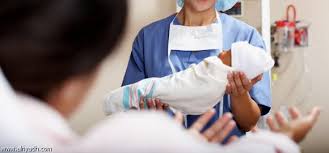 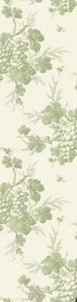 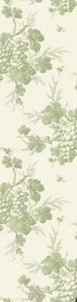 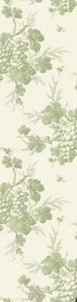 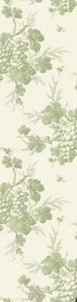 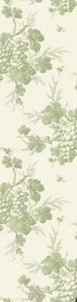 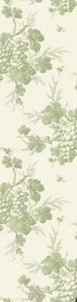 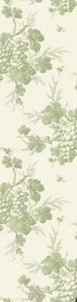 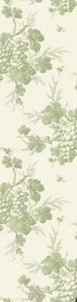 ويحق له الحماية حتى وهو في بطن أمه
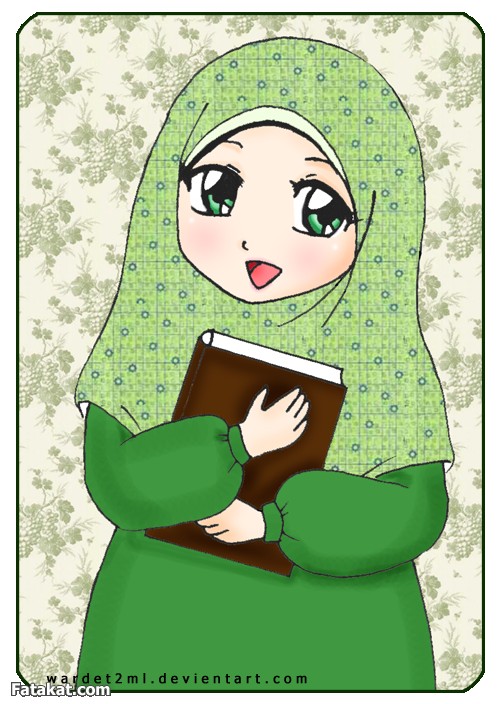 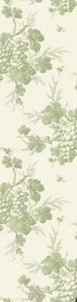 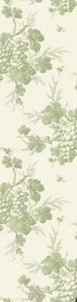 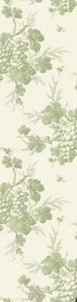 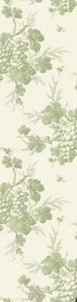 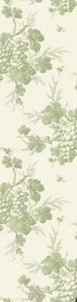 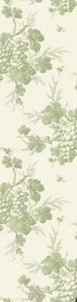 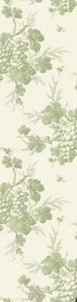 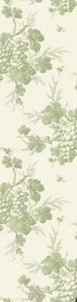 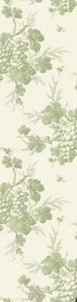 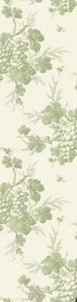 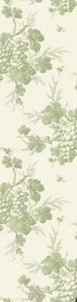 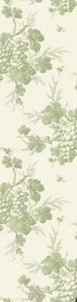 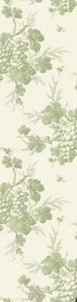 فيحق له أن يؤذن في أذنه بعد ولادته
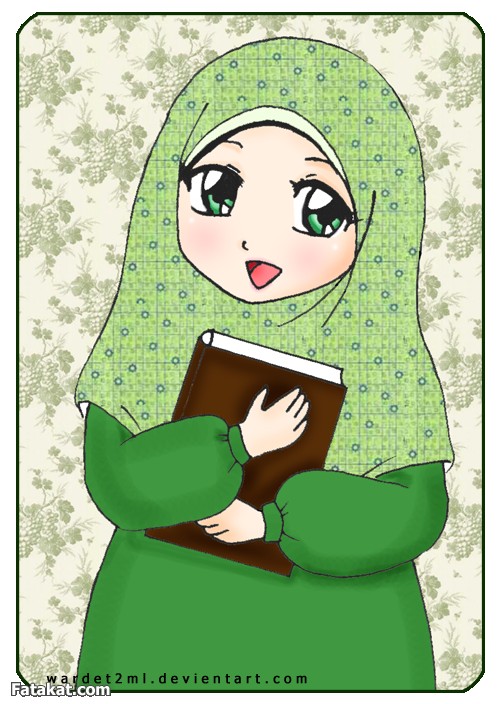 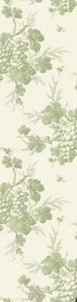 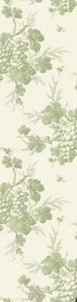 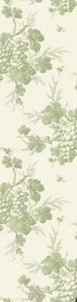 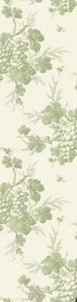 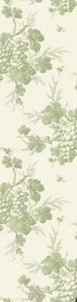 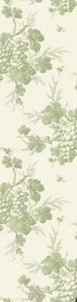 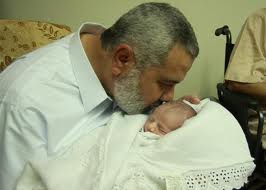 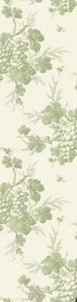 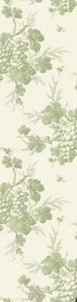 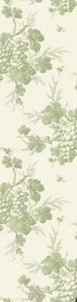 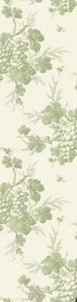 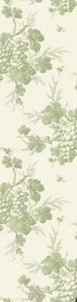 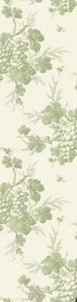 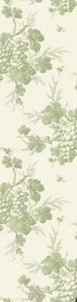 ويحق له التحنيك بالتمر
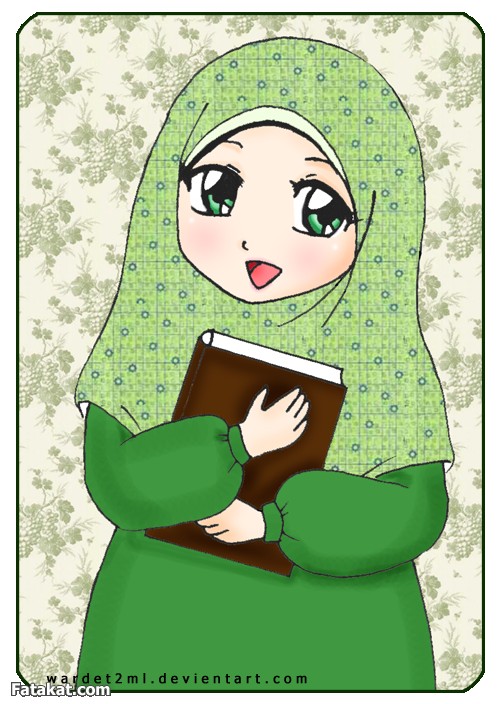 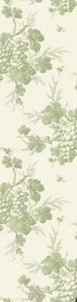 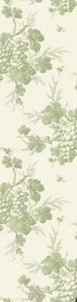 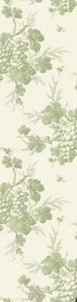 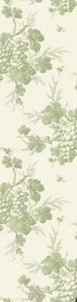 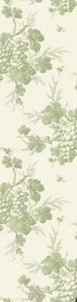 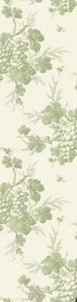 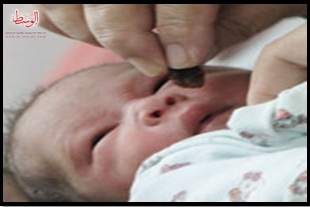 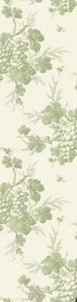 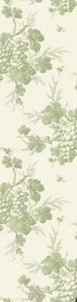 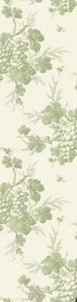 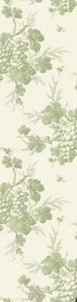 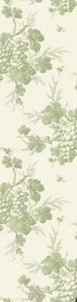 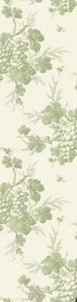 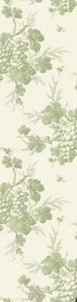 ويحق له أن يختار له أبواه اسمًا حسنًا لقوله عليه الصلاة والسلام:“انَّكُمْ تُدْعَوْنَ يَوْمَ الْقِيَامَةِ بِأَسْمَائِكُمْ وَأَسْمَاءِ آبَائِكُمْ فَأَحْسِنُوا أَسْمَاءَكُمْ".
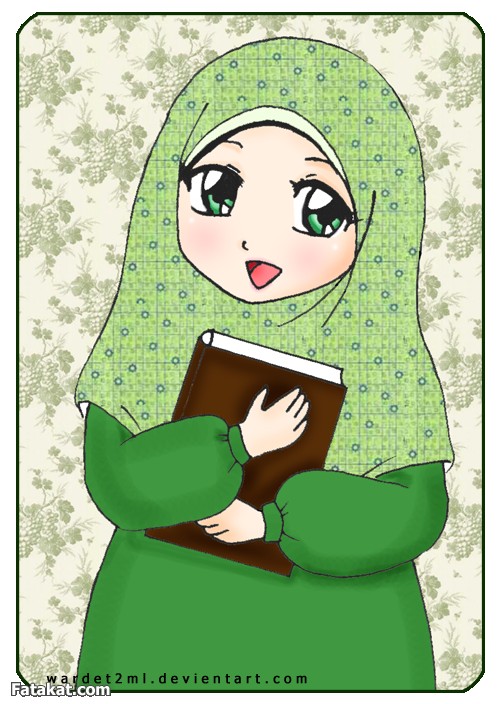 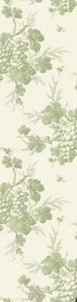 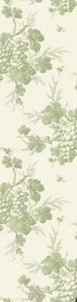 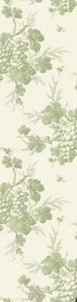 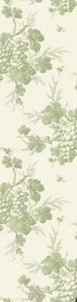 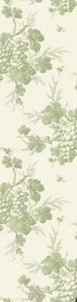 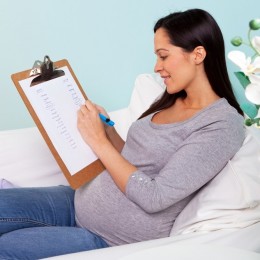 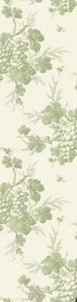 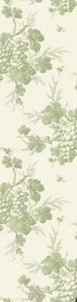 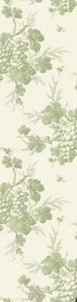 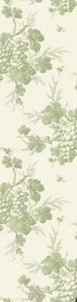 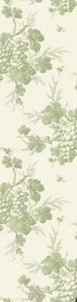 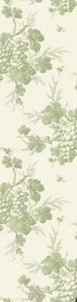 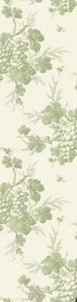 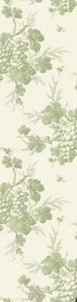 وله حق في العقيقة حيث أنها تدل على الفرحة والسرور بقدومه حيث قال عليه الصلاة والسلام:“كل غلام مرتهن بعقيقته
”
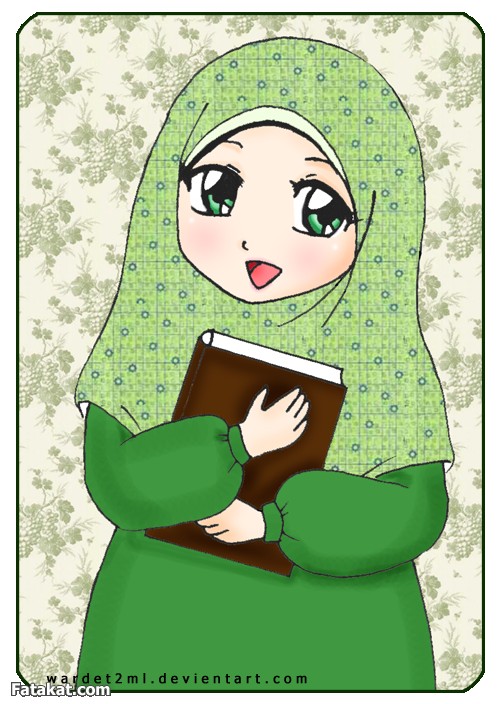 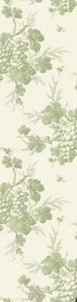 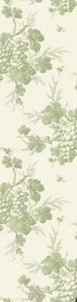 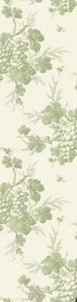 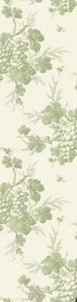 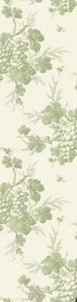 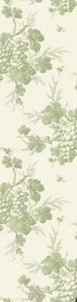 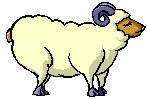 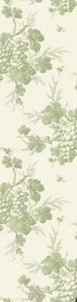 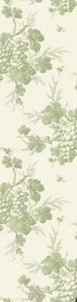 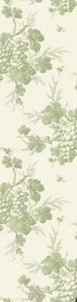 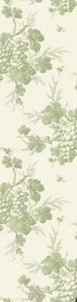 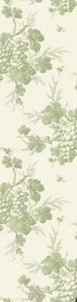 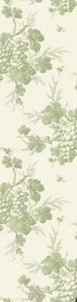 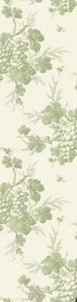 يحق للطفل أن يُؤمَن له الطعام، فيحق للمولود الرضاعة من أمه لقوله تعالى“والوَالِدَاتُ يُرْضِعْنَ أَوْلادَهُنَّ حَوْلَيْنِ كَامِلَيْنِ
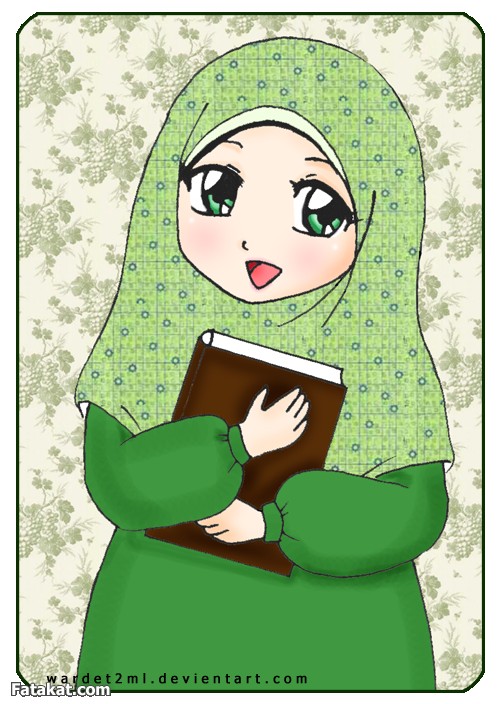 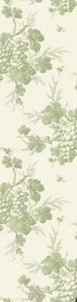 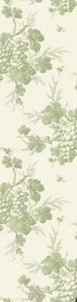 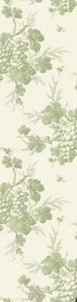 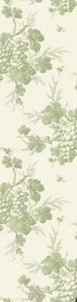 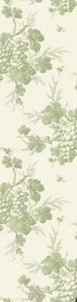 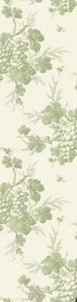 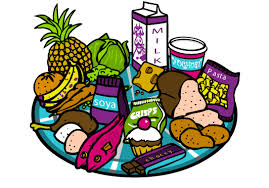 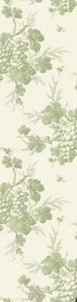 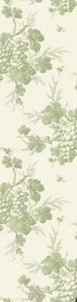 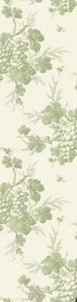 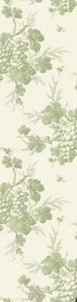 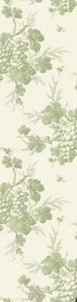 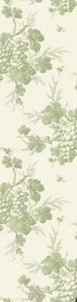 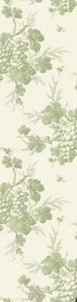 وكذلك منحهم  الحق في النفقة والحضانة  لقوله تعالى“وعلى المولود له رزقهن وكسوتهن بالمعروف“
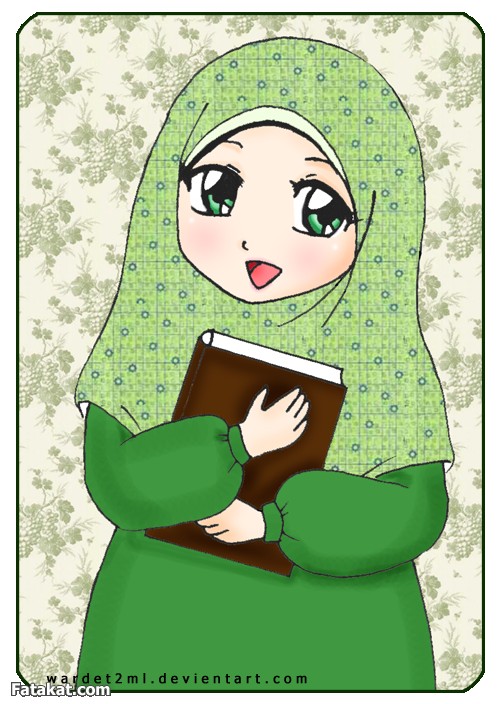 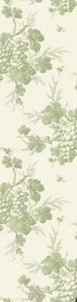 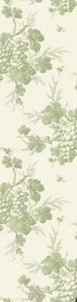 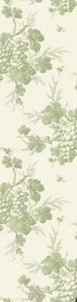 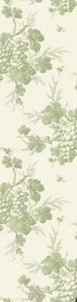 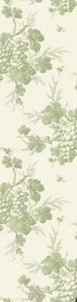 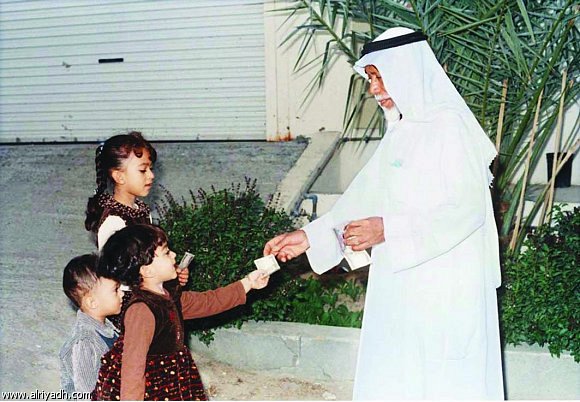 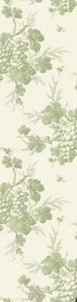 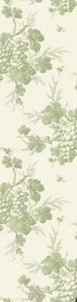 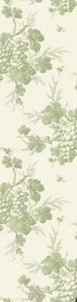 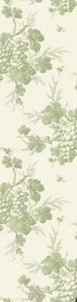 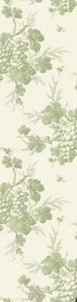 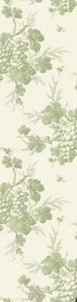 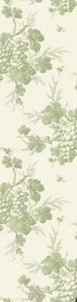 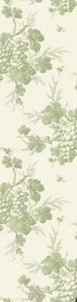 وأكد على حق الطفل في الحصول على التربية الحسنة ليعيش كريمًا  ويكون فردًا صالحًا في مجتمعه
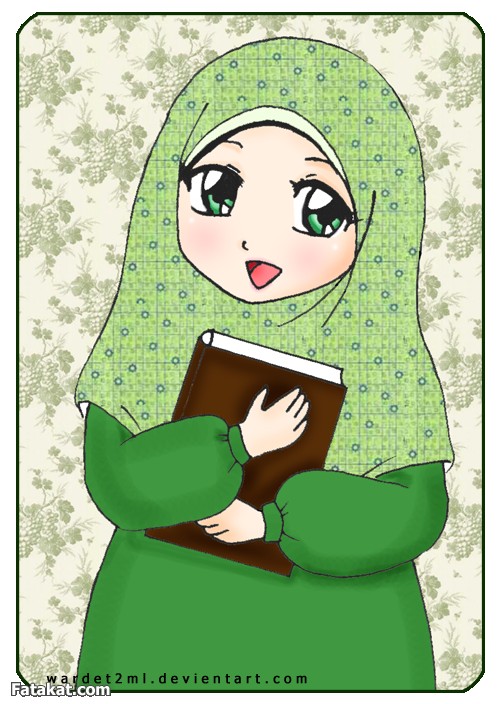 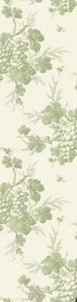 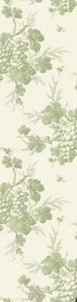 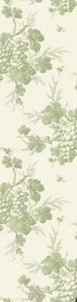 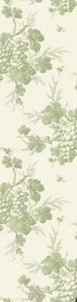 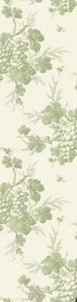 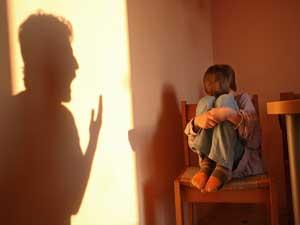 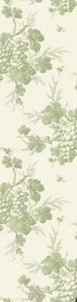 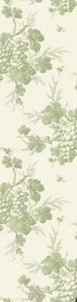 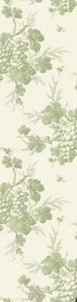 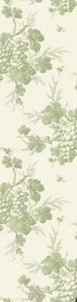 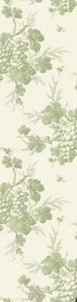 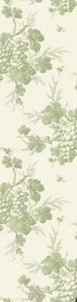 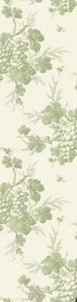 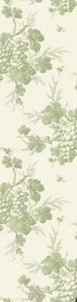 وحث الإسلام على كرامة الطفل فلا يكون عبدًا إلا لله عز وجل
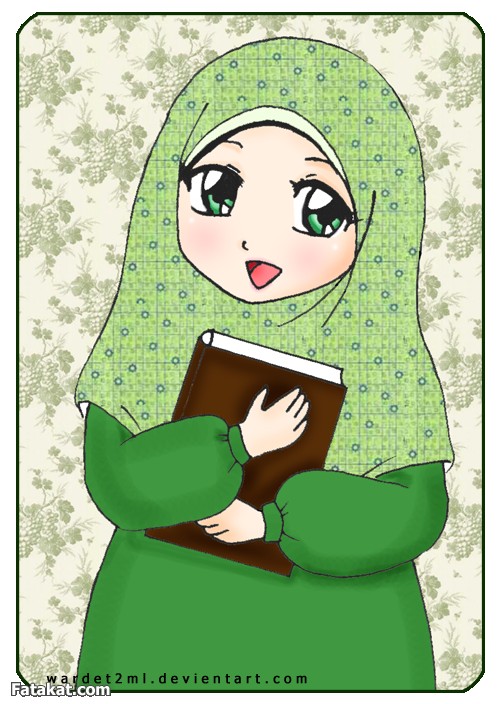 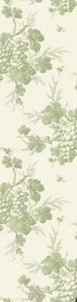 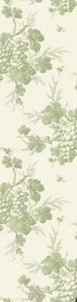 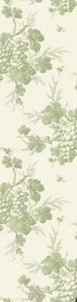 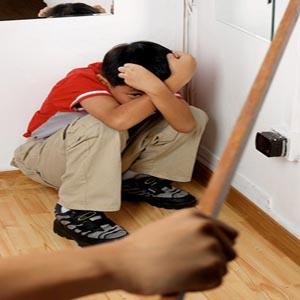 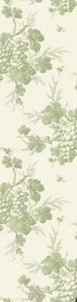 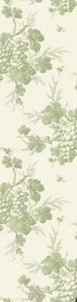 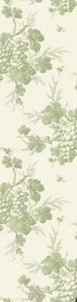 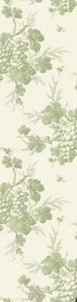 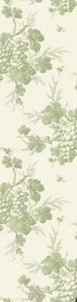 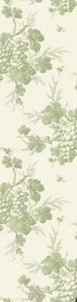 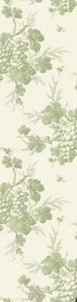 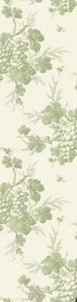 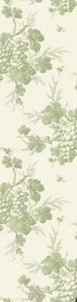 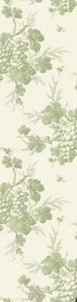 فكان من واجب الأم والأب معاملة الأبناء معاملة حسنة، وتربيتهم تربية إسلامية
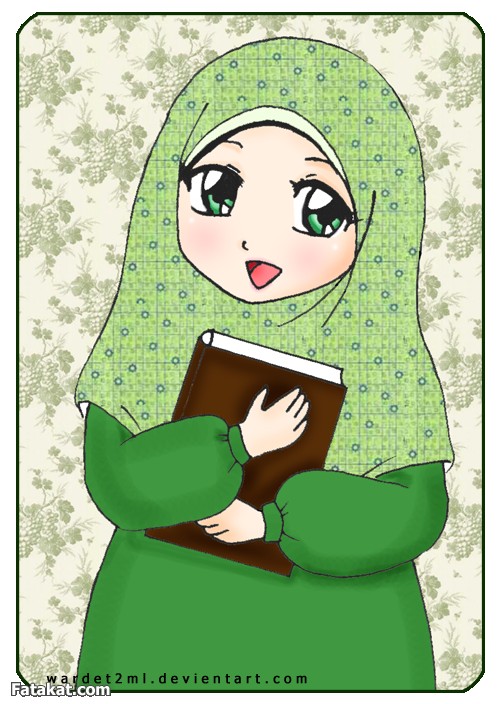 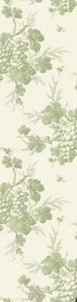 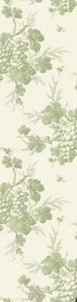 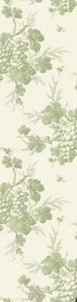 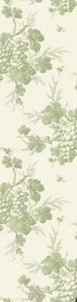 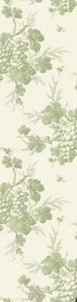 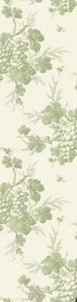 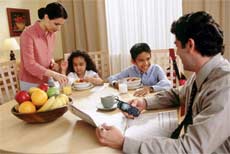 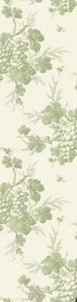 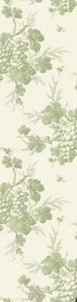 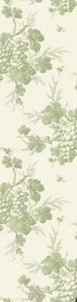 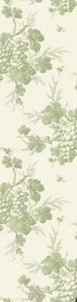 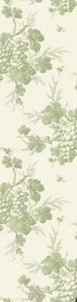 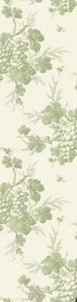 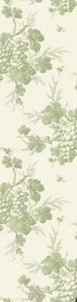 لا بل ومنع الإسلام التمييز بين الأطفال في جميع الظروف والأحوال.
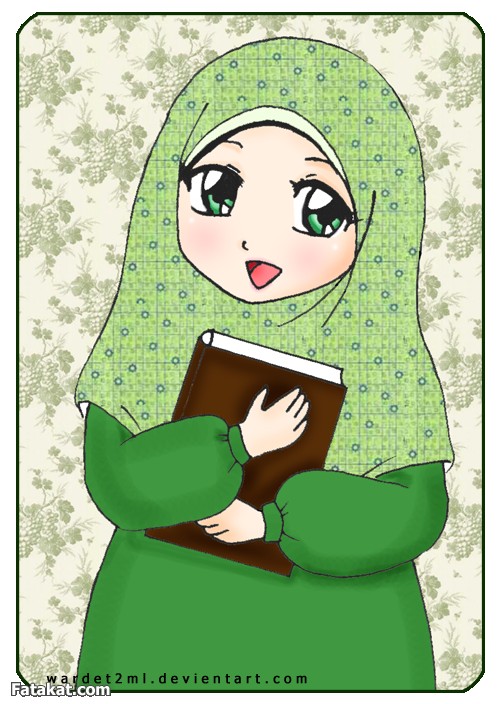 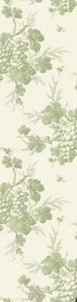 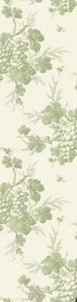 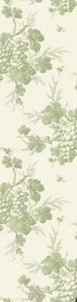 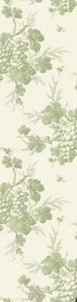 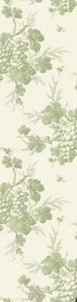 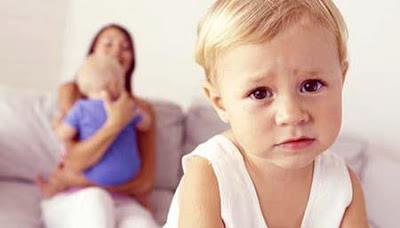 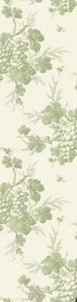 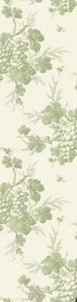 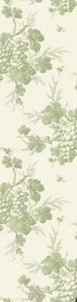 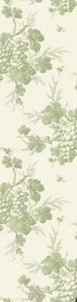 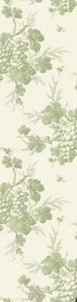 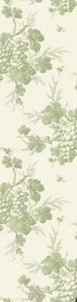 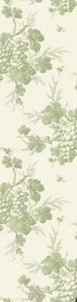 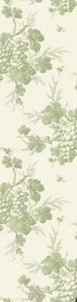 ومنح الإسلام الحق للطفل في التعليم، وحث على طلب العلم ، قال تعالى « يرفع الله الذين آمنوا منكم والذين أوتوا العلم درجات»
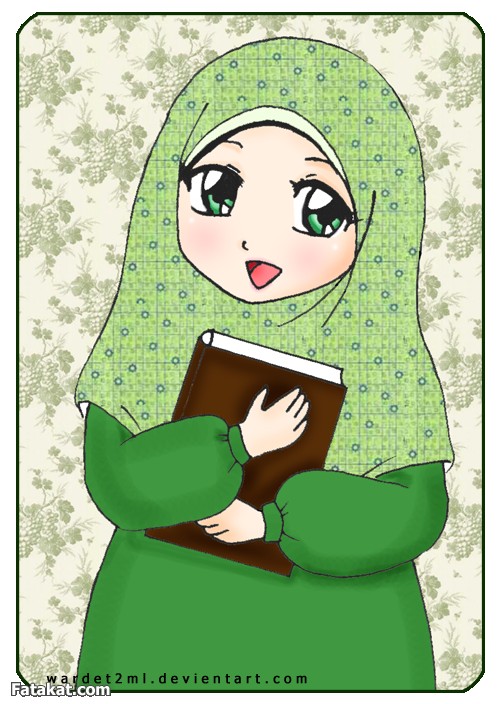 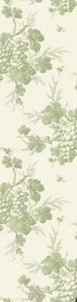 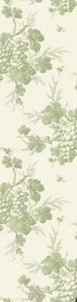 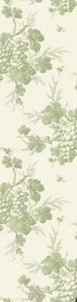 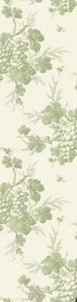 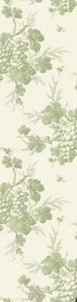 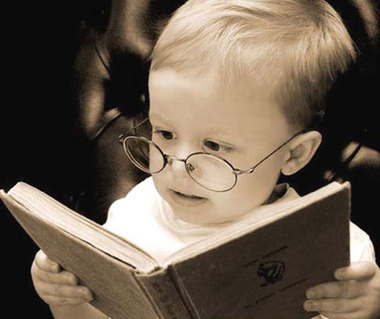 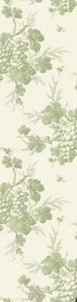 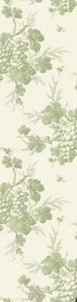 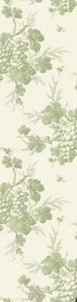 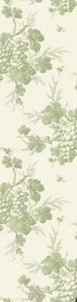 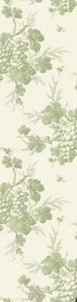 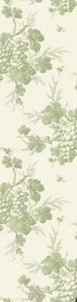 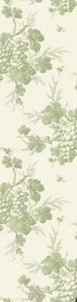 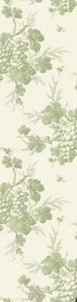 ومنح للطفل كل الحق في إبداء الرأي والتعبير عن أفكاره ومشاعره
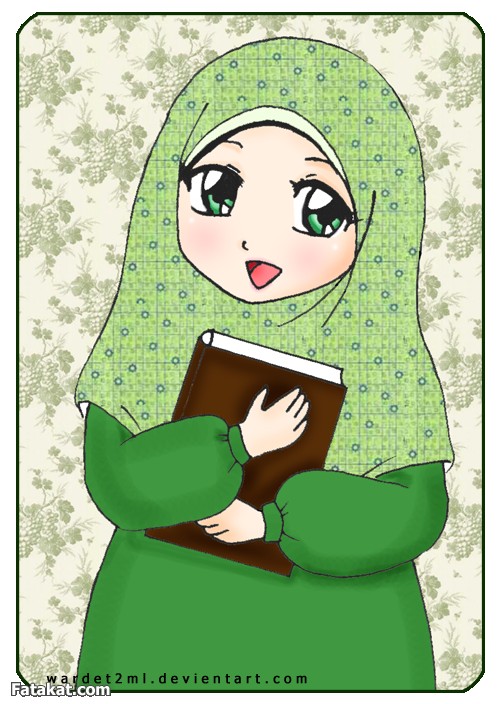 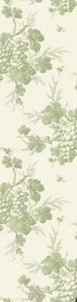 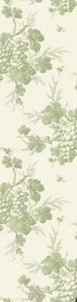 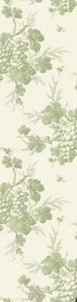 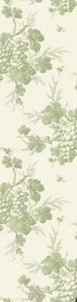 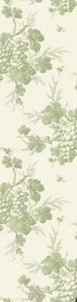 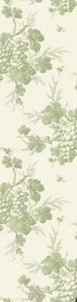 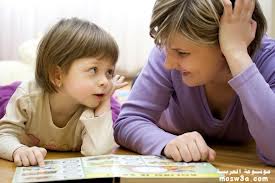 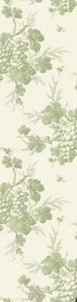 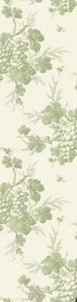 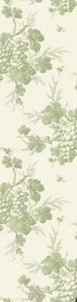 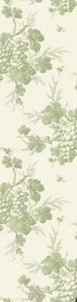 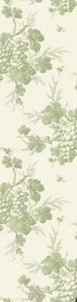 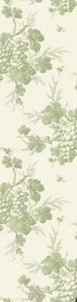 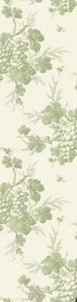 ومنحهم الحق في الحماية من العنف الجسدي والنفسي والإساءة والإهمال
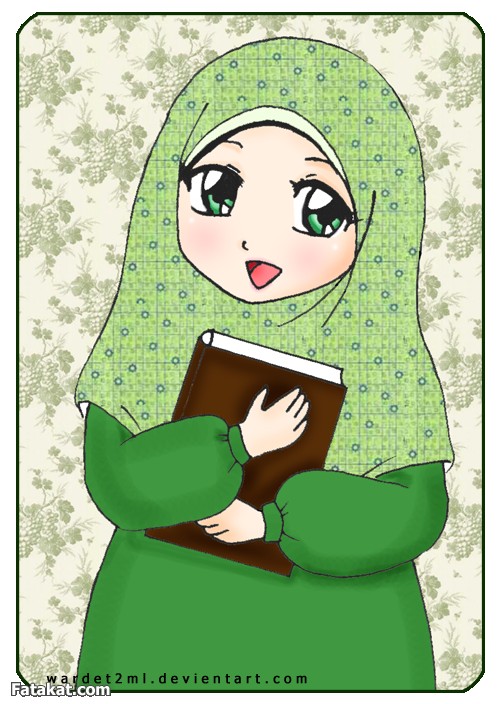 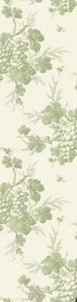 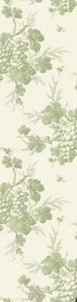 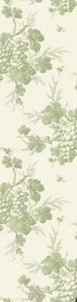 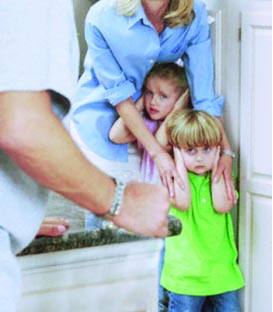 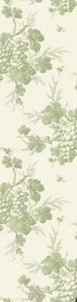 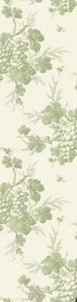 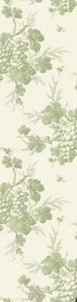 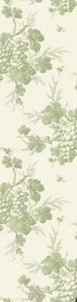 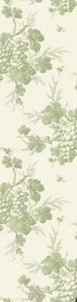 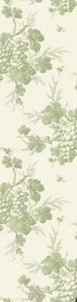 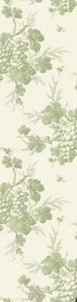 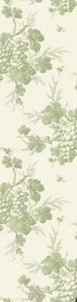 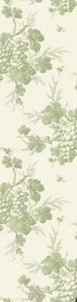 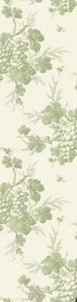 ومنحهم الحق في الرعاية الصحية
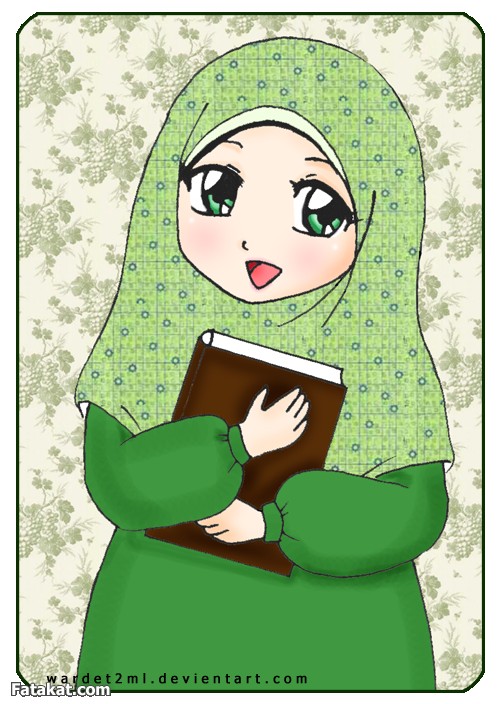 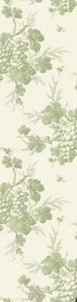 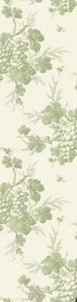 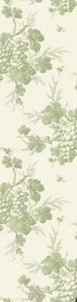 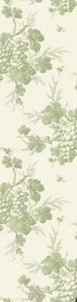 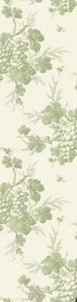 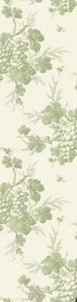 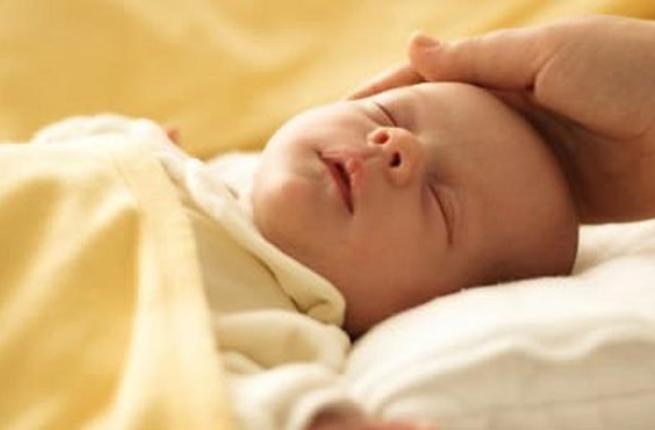 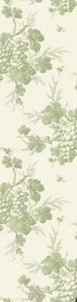 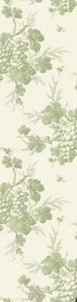 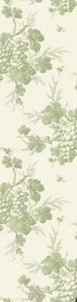 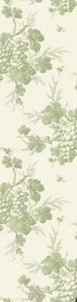 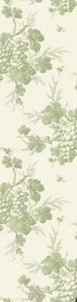 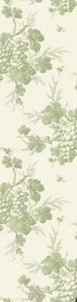 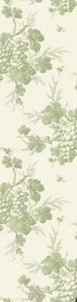 وحث الإسلام على إفساح المجال للأطفال ليلعبوا ويمرحوا، ولهم حق على والديهم بالمداعبة والترفيه عنهم
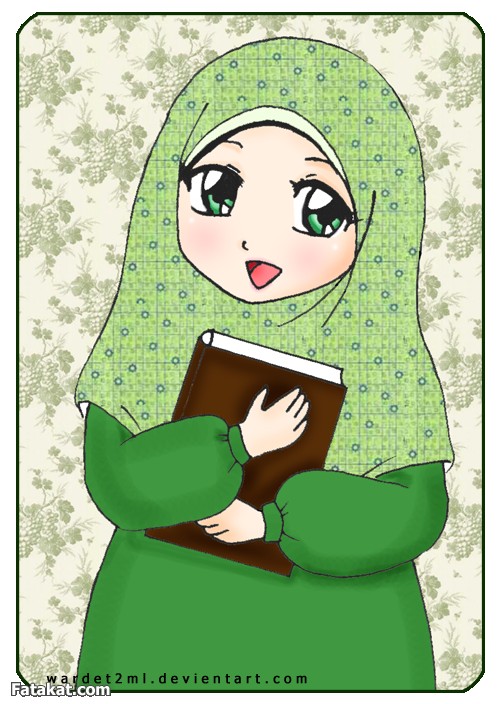 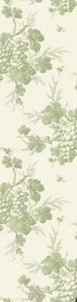 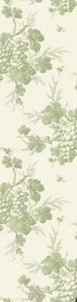 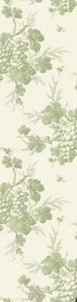 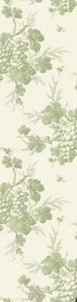 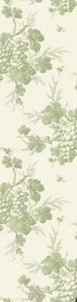 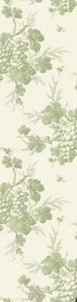 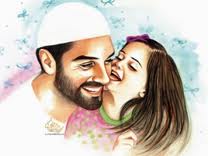 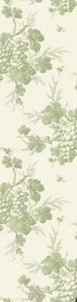 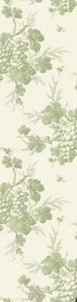 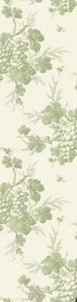 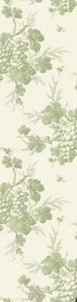 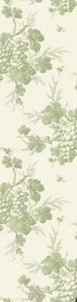 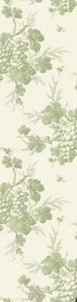 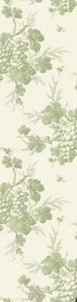 وأكّد الإسلام حقوق اليتيم والفقير وذوي الاحتياجات الخاصة، قال تعالى: «فأما اليتيم فلا تقهر» وأمر بمساعدة الفقير فقال: «وأما السائل فلا تنهر»
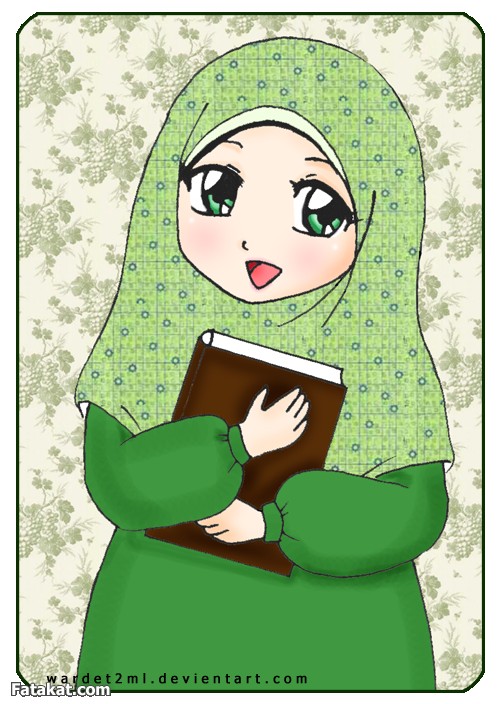 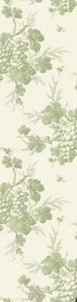 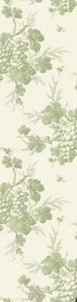 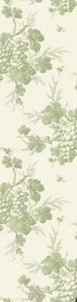 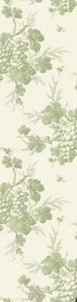 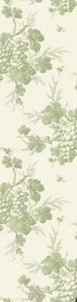 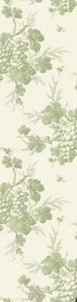 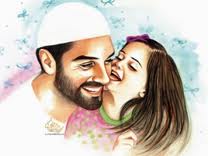 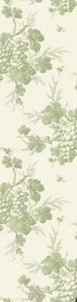 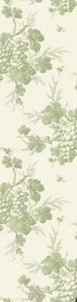 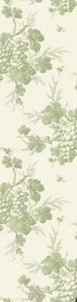 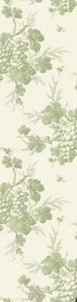 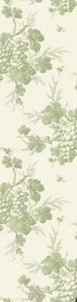 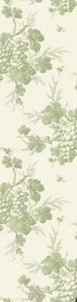 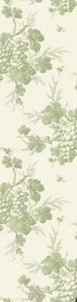 والحمد لله الذي منح كل ذي حق حقه
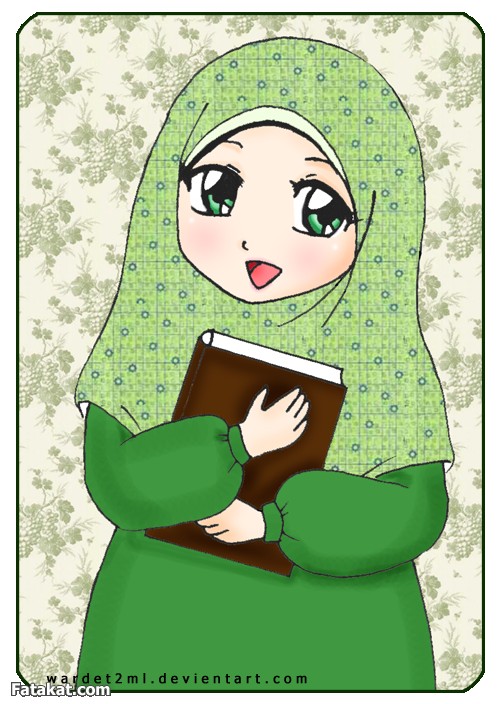 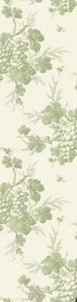 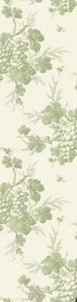 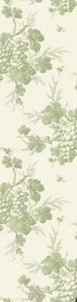 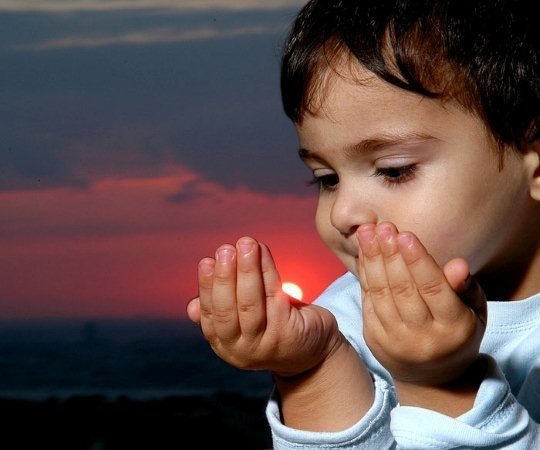 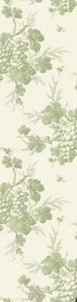 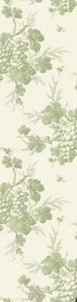 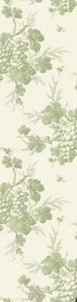